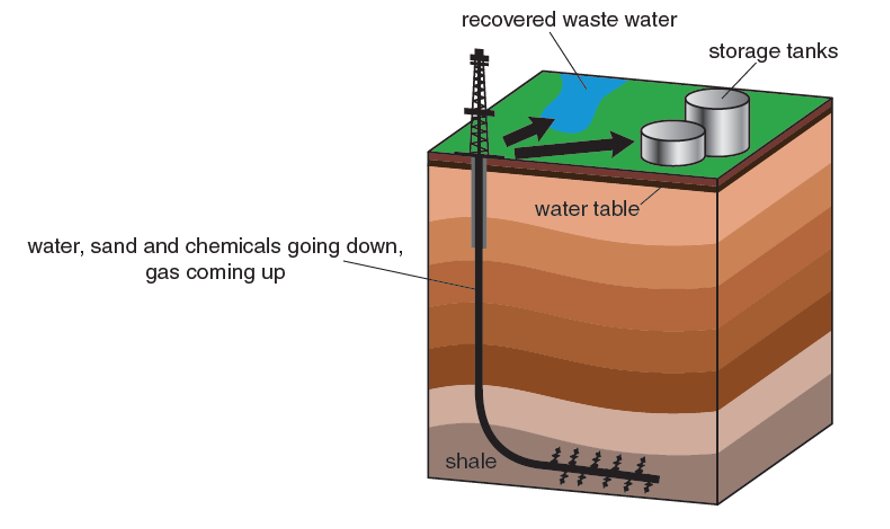 Energy